Financial Statements
Purpose of financial statements
Record of financial activities
Provide overview of the business’ financial position
Show whether a business is successful and being managed well

Some businesses must produce them by law.

Stakeholders will be interested in them.
Types of financial statements
Income Statements (Profit and Loss Account) – shows profit and loss

Statement of Financial Position (Balance Sheet) – lists assets and liabilities
Asset – items owned by the business.

Liabilities – debts the business has.
Income Statement
Profit and Loss Account
Task
The components are:

Turnover 

Cost of Sales

Gross Profit

Expenses

Net Profit
Can you define each of these key terms?
Answers
The components are:

Turnover
The total amount of income achieved as a result of selling goods or services
Selling price x quantity sold
Cost of Sales
The costs which are directly related to producing the goods or services sold e.g. raw materials
Gross Profit
Turnover minus cost of sales
Expenses
All other costs experienced by the enterprise e.g. Wages and salaries, heat and light
Net Profit
Gross profit minus expenses
A sample income statement
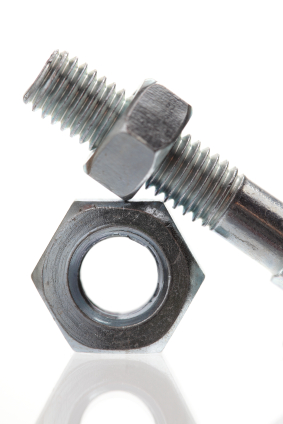 Can you explain how gross profit and net profit were calculated?
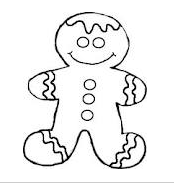 Can you fill in the blanks?
Format of an income Statement
Top part trading account. Shows gross profit = income from sales – cost of sales.
Net profit calculated by subtracting total expenses from gross profit.
Next part lists expenses and overheads.
Right hand column shows income from sales and profit.
Middle column shows cost of sales and expenses.
Enter the following items into the P&L:-

Income from sales = £220,000
Cost of sales = £130,000
Wages = £32,000
Utilities = £15,000
Practice
Top part trading account. Shows gross profit = income from sales – cost of sales.
Net profit calculated by subtracting total expenses from gross profit.
Next part lists expenses and overheads.
Right hand column shows income from sales and profit.
Middle column shows cost of sales and expenses.
Enter the following items into the P&L:-

Income from sales = £220,000
Cost of sales = £130,000
Wages = £32,000
Utilities = £15,000
Practice
Top part trading account. Shows gross profit = income from sales – cost of sales.
Net profit calculated by subtracting total expenses from gross profit.
Next part lists expenses and overheads.
Right hand column shows income from sales and profit.
Middle column shows cost of sales and expenses.
Income Statement - Practice
Rearrange the information below to produce a completed statement of comprehensive income for Charlie Fashion Ltd
The following terms are to be entered into the statement of comprehensive income for a leisure centre.

Use this information to complete the statement of comprehensive income by filling in the white boxes.
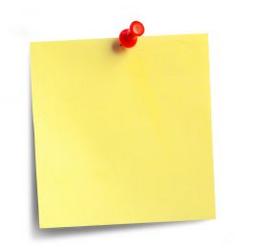 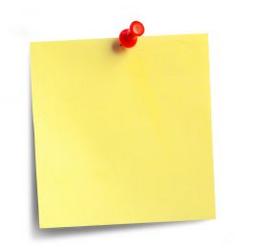 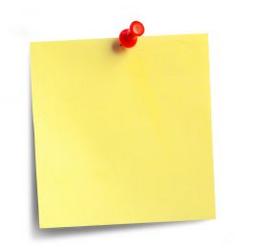 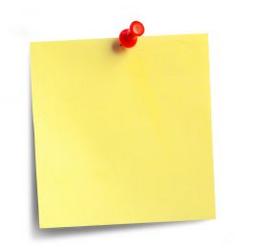 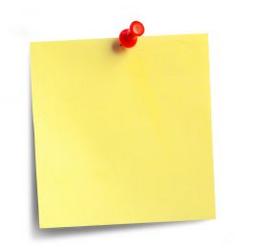 Marketing expenditure
£6600
Cost of sales
£35 500
Utility bills e.g. electric
£8500
Income £5 per visitor
15 000 visitors
Wages and salaries
£14 500
Tasks
Complete the Profit & Loss Task Sheet
Complete the Grey Mice Profit and Loss Account 
Complete the Profit & Loss (Simple)
Complete the Profit & Loss (Challenging)
Complete the Profit & Loss (Very Challenging)